Geography! It is so much more than you think! (and easy and fun to teach)
Sarah Bailey, South Portland High School
Shana Goodall, Orono High School
Sarah Bailey
South Portland High School
Shana Goodall
Orono High School
AP Human Geography

World Civilizations & Geography

AP Government & Politics
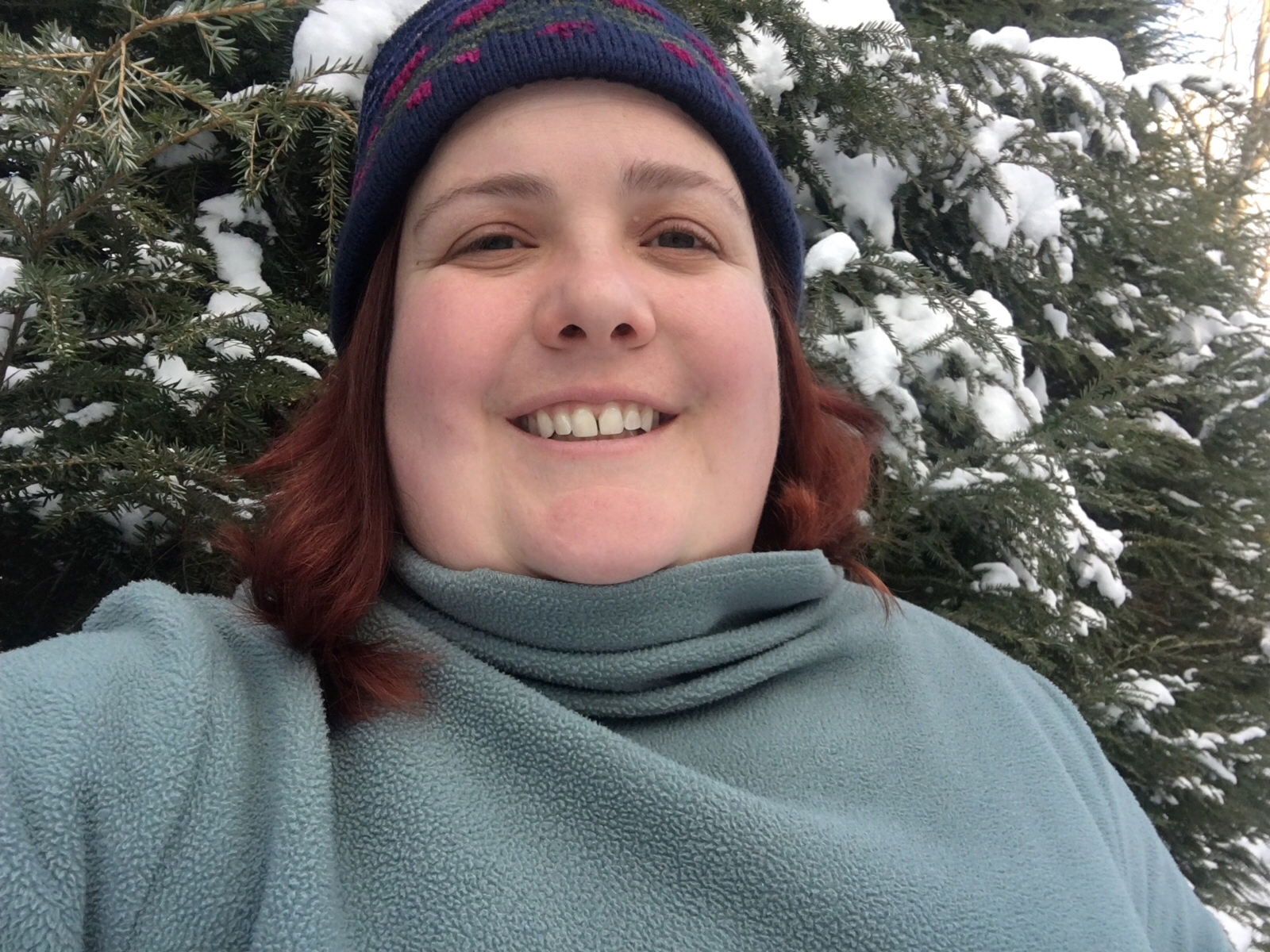 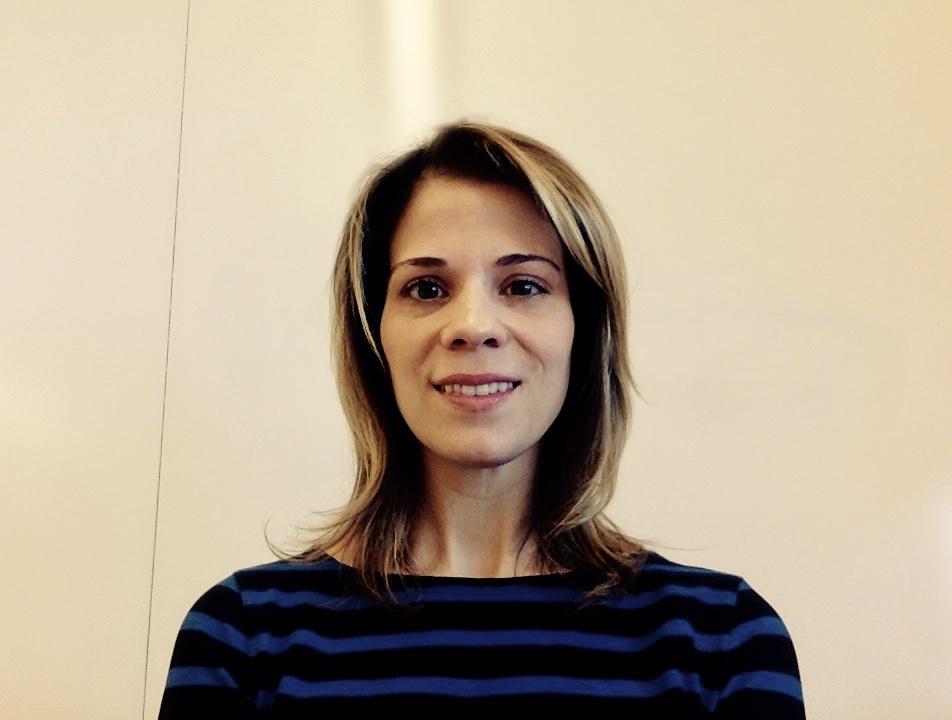 World History

Honors American History


Mother, beachgoer, global traveler, reader


NatGeo certified teacher
2019 NCSS presenter 




         baileysa@spsdme.org
Mainer, Outdoor Enthusiast, Hiker, Reader, and Awesome Aunt

2015 	ACTEM ACHIEVE Award
2018 	Penobscot County Teacher of the Year
2019	Maine Teacher of the Year Finalist
2019	Maine Social Studies Teacher of the Year
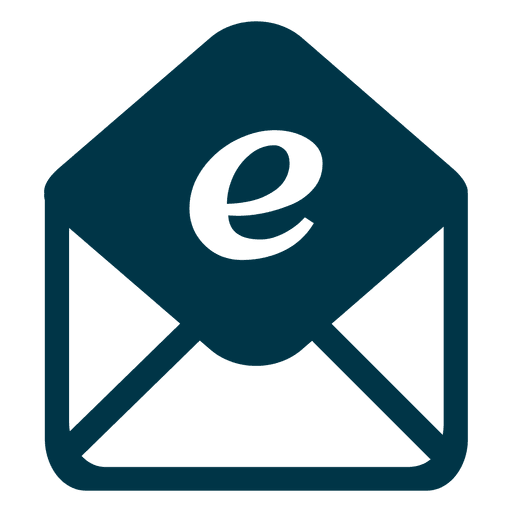 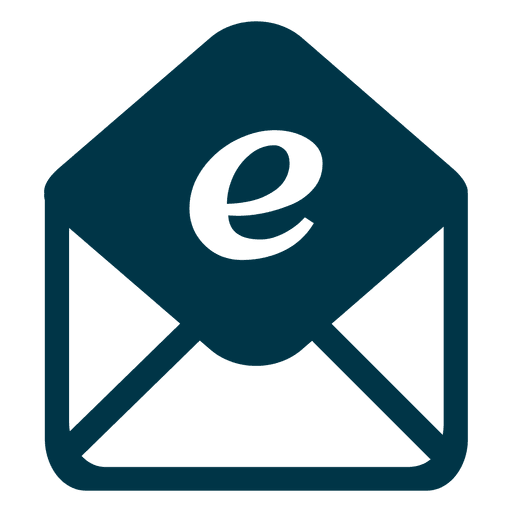 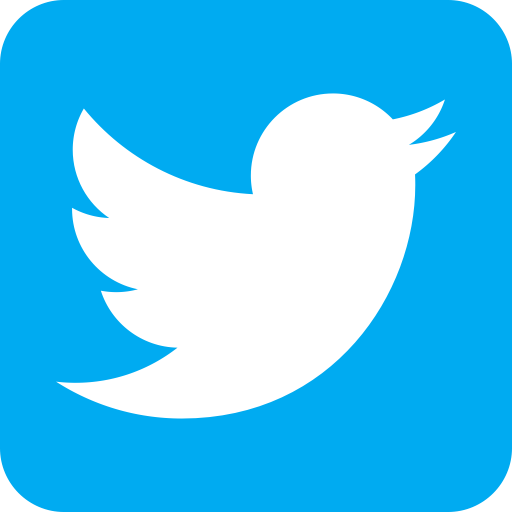 @MsGoodall_Riots
sgoodall@rsu26.org
Happy GIS Day!
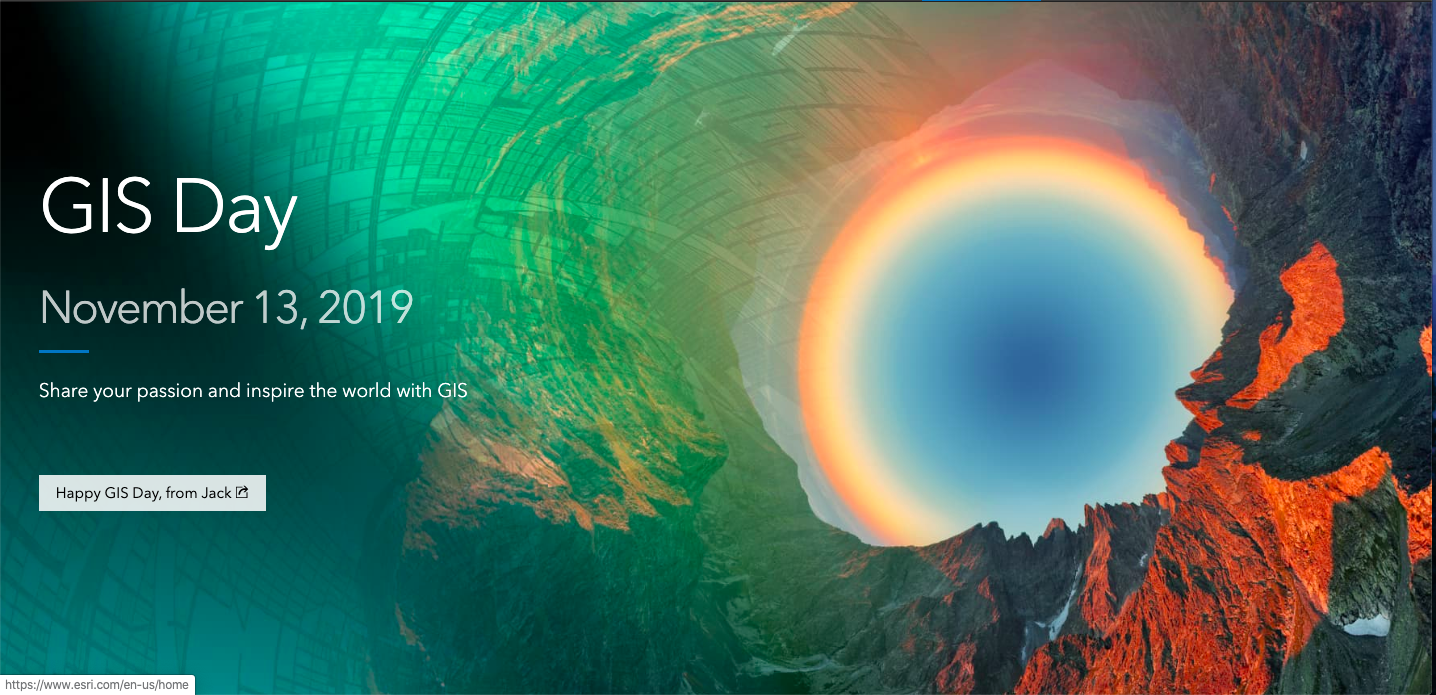 Making geography fun
Mapping boundaries 

Geography BINGO

Google Expeditions 

NatGeo mapmaker
Sample:
Teaching about geography using NatGeo Mapmaker
Geography: The key to Rome’s economic success
Students understand how geographical features can help a society’s advancement
Students learn about key features of ancient Rome that helped build Rome’s economic power
Students evaluate how the Roman Empire used its power as influence over its population
Students understand the impact of climate change and how to empower themselves for a call of action
Background geography of ancient Rome
Background for Physical geography and power in ancient Rome
Physical Geography and Power in Rome
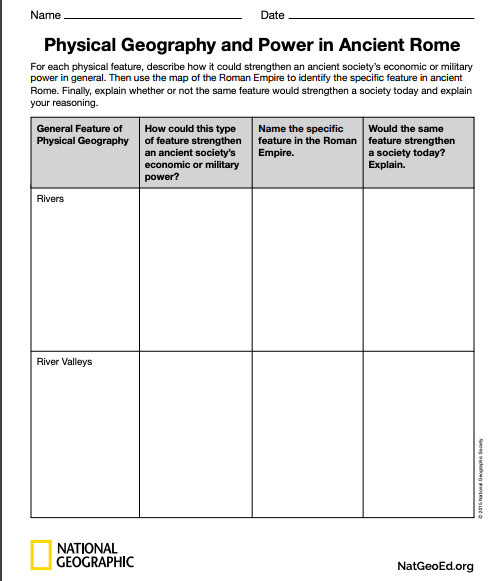 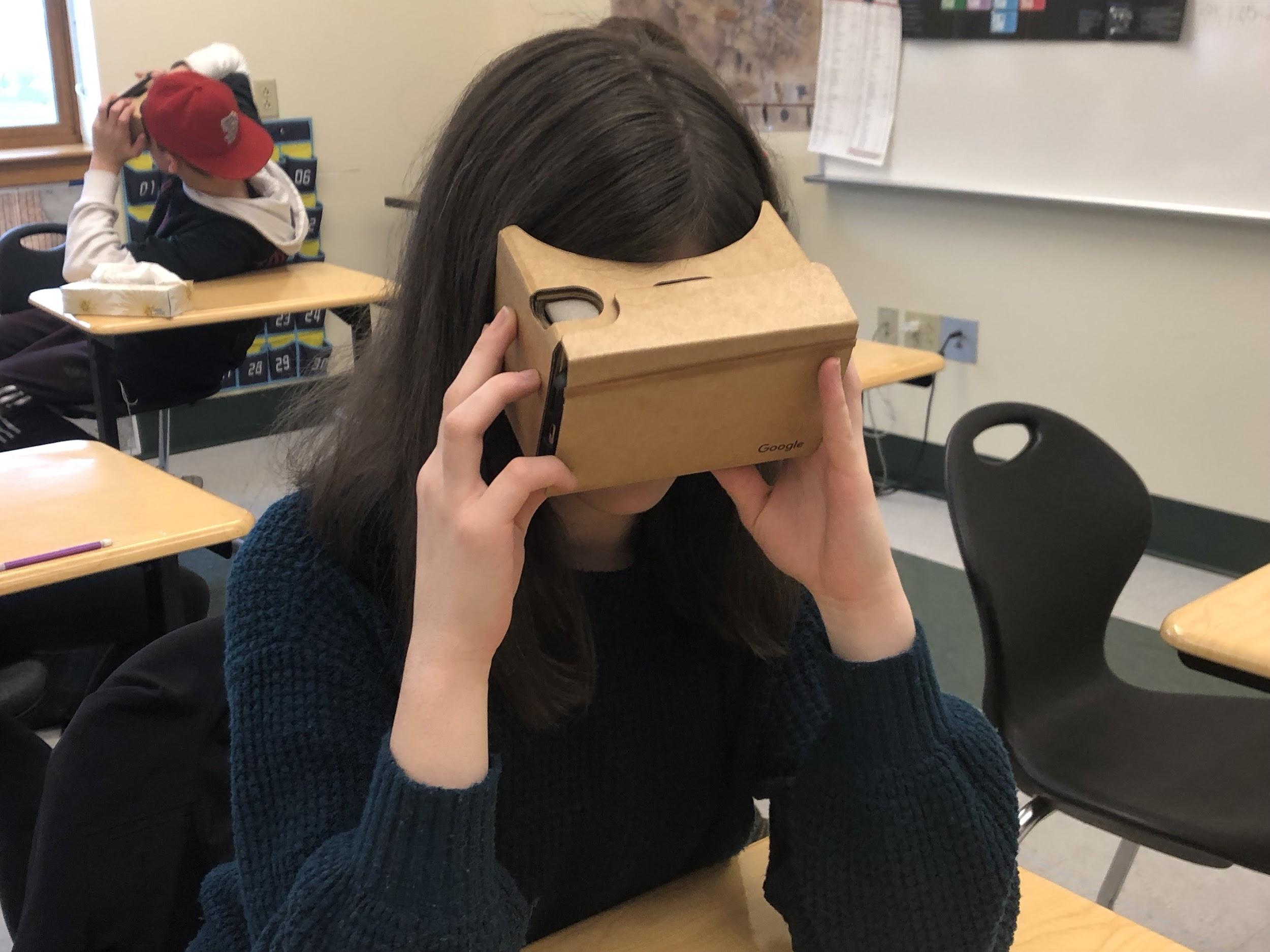 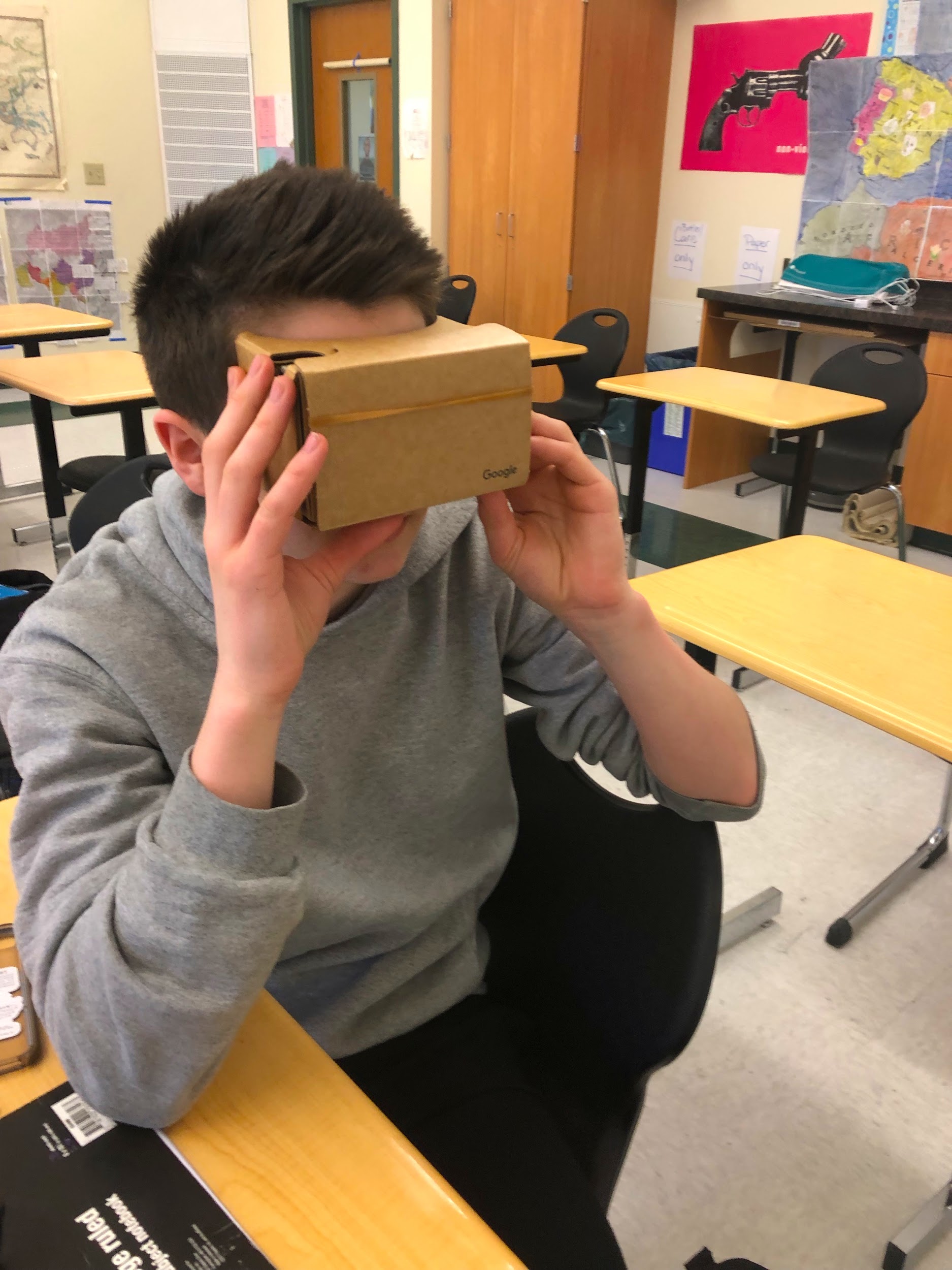 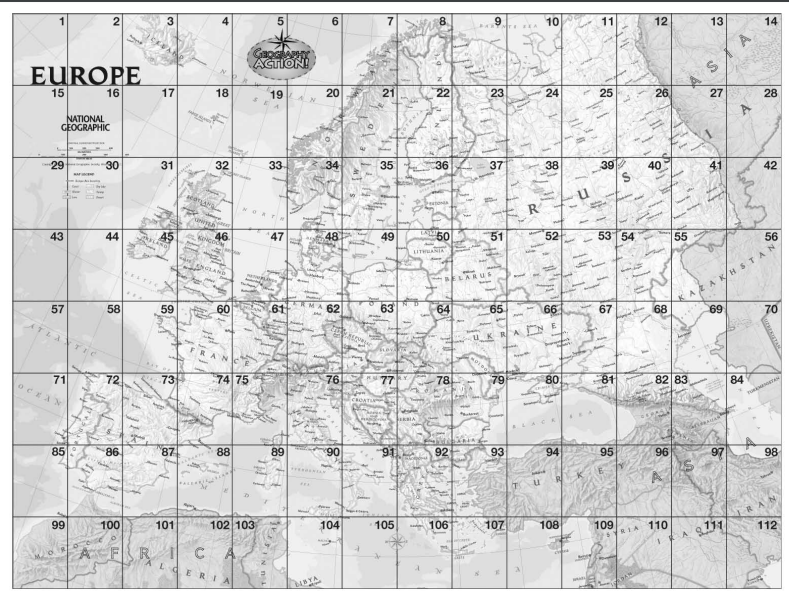 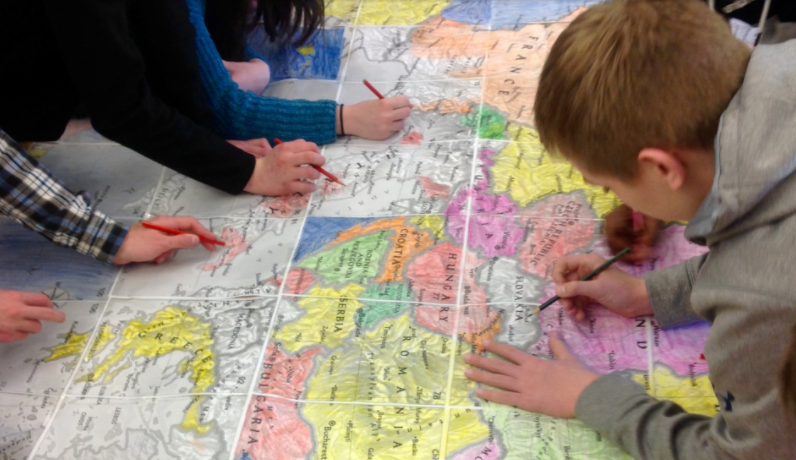 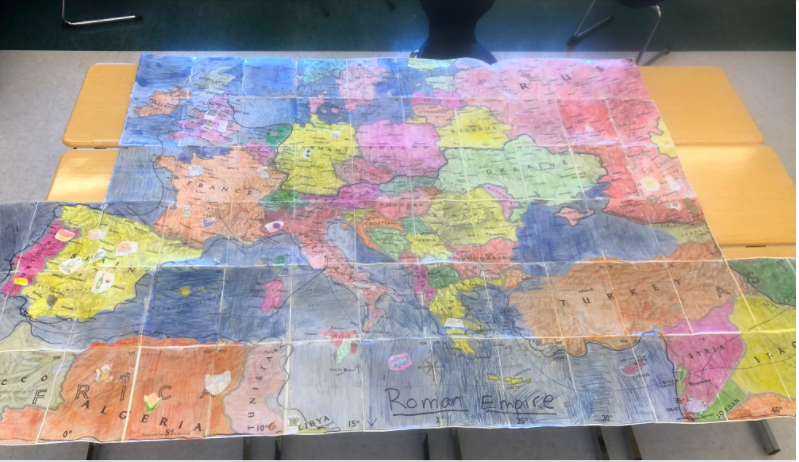 Geography!
GIS
What is GIS?

GIS = GEOSPATIAL INFORMATION SYSTEMS
A framework for gathering, managing, and analyzing data. 

It analyzes spatial location and organizes layers of information into visualizations - like maps!

GIS reveals deeper insights into data, such as patterns, relationships, and situations—helping users make smarter decisions. 

For More Information on GIS for schools:
https://www.esri.com/en-us/industries/education/schools/schools-mapping-software-bundle
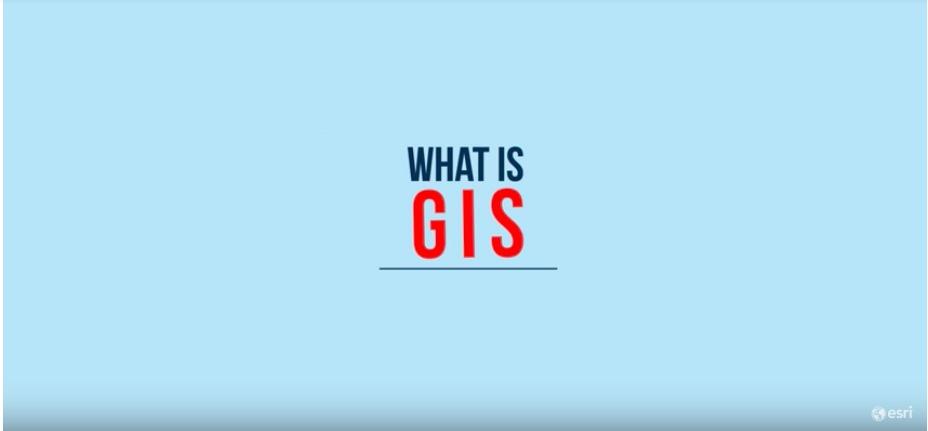 https://www.esri.com/videos/watch?videoid=LHDCRjAxpI0&title=what-is-gis-
Geography!
Story Maps
What is a Story Map?
A simple yet powerful way to inform, engage, and inspire people with any story you want to tell that involves maps, places, locations, or geography. 
Esri Story Maps are web applications that let authors combine beautiful maps with narrative text, striking images, and multimedia, including video. 
The applications are designed to be attractive and usable by anyone, which makes them great for education and outreach, either to the general public or to a specific audience.

STORY MAPS 
About, Gallery

Samples: Downton Abbey, Maple Syrup Festivals (Canada), Urban Ant (High Tech High School), Borderlands (Also in Spanish)
Geography!
GeoInquiries
GeoInquiries are short, standards-based inquiry activities for teaching map-based content found in commonly used textbooks. 

Each activity is designed using a common inquiry model and can be presented quickly from a single computer and projector or modified for students’ hands-on engagement.
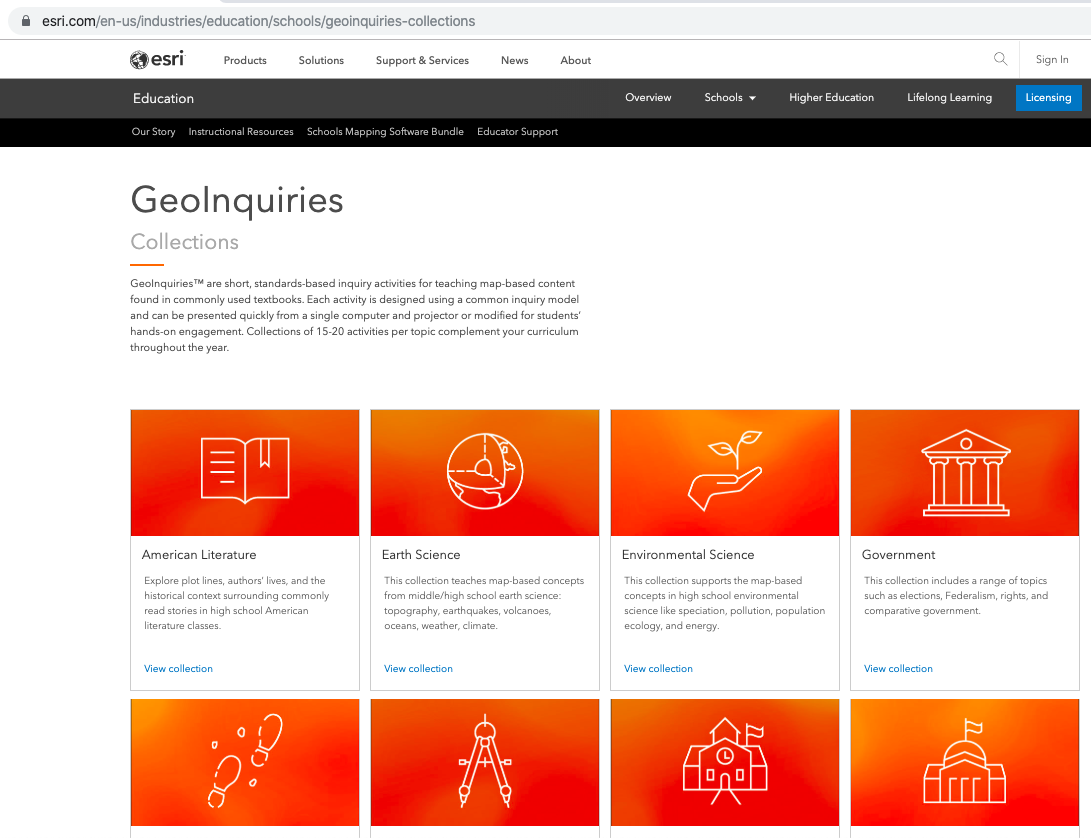 Geography!
GeoInquiries
SHANA’S MODIFIED GEOINQUIRY IN A GOOGLE DOC 

The Google Doc will force you to make a copy.
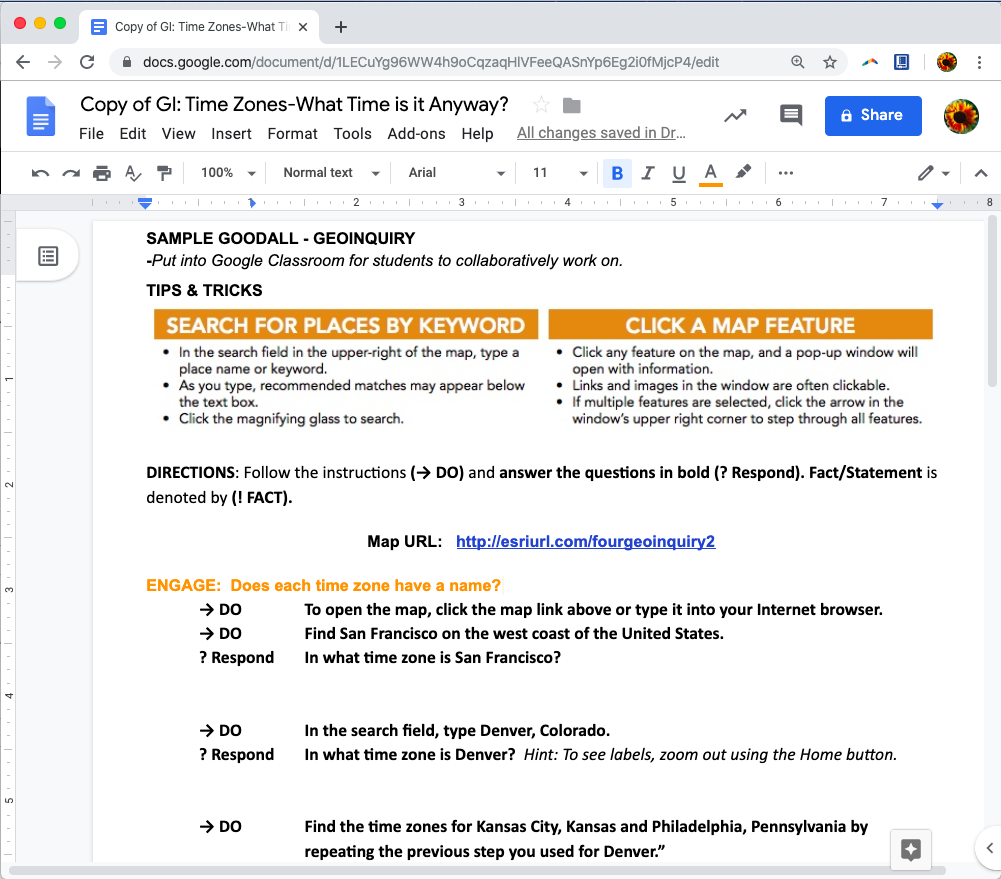 Geography!
Resources
NATIONAL GEOGRAPHIC 
EDUCATION RESOURCES
CERTIFICATION

NATIONAL COUNCIL FOR GEOGRAPHIC EDUCATION
RESOURCES

MAINE GEOGRAPHIC ALLIANCE
FACEBOOK PAGE 

ESRI
K-12 RESOURCE CENTRAL
GEOINQUIRIES
STORY MAPS
For this presentation 
and live links. 
bit.ly/GeographyRocks